renesance
8. třída
společnost
Renesance – období cca. 14.-16. století – v každé části Evropy jinak. Začátek v Itálii koncem 13. století, v Čechách 15.-16. století.
Změny ve společnosti – oslabení pozice církve (katolická církev se rozpadla na několik protestantských odnoží – husitská církev, reformovaná, evangelíci, luteráni, kalvinisti atd.)
Ve srovnání se středověkem renesance znamenala návrat k člověku, jeho pozemskému životu.
Objevy nových světadílů (severní a jižní Ameriky), nové námořní cesty a tím spojený rozvoj obchodu, řemesel, lékařství (první pitva)
Knihtisk a hudba
Díky vynálezu knihtisku a tisku vůbec se v této době lépe rozšiřují také notové zápisy a díla samotná jsou společnosti dostupnější (možnost studia hudby, tisk zpěvníků a not).

                

                     renesanční partitura
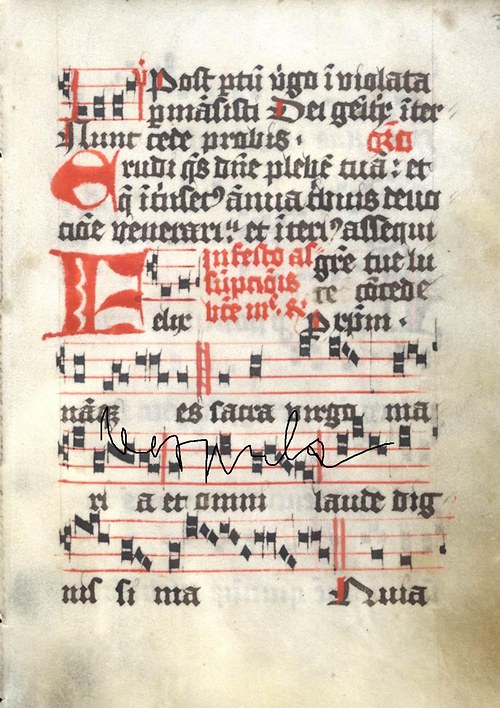 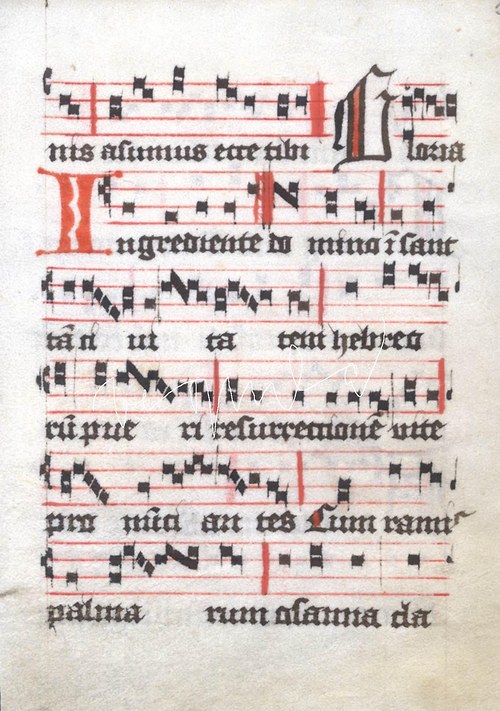 Vliv církve na hudbu
Vliv církve na hudební dění je doposud silný -vyžaduje hudbu jednoduchou, čitelnou, pochopitelnou.
Přesto dochází k důležitému přerodu od hudby jednohlasé k polyfonii (vícehlasu).
Hudba v období renesance a hudební nástroje
Vedle duchovní hudby se rozmáhá a formuje i hudba světská. 

Asi do roku 1500 byly v duchovní hudbě nástroje využívány minimálně (nejčastěji varhany).
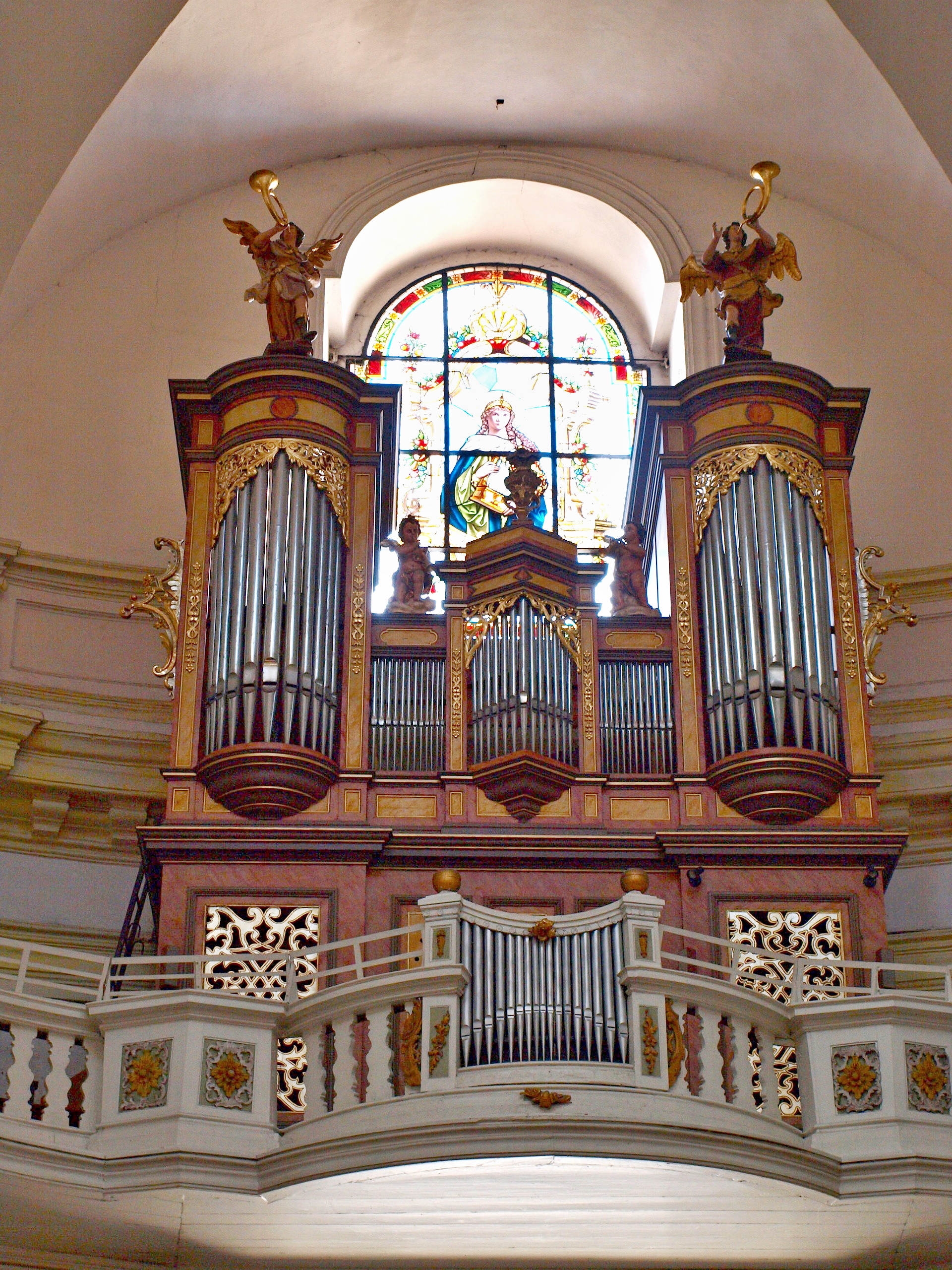 V období renesance se stává přechod mezi vokální a instrumentální složkou plynulejším. Vznik nových nástrojů ovlivňuje celkové rozšiřování repertoáru instrumentální hudby.
Starší nástroje jsou zdokonalovány (např. viola da gamba jako předchůdce houslí) a nově vzniká klavichord (předchůdce klavíru). Oblíbené jsou nástroje dechové (pozoun, flétna) i strunné (lyra, loutna). 
viola da gamba
                                                    klavichord
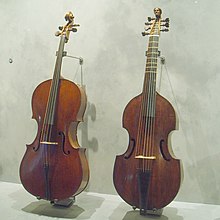 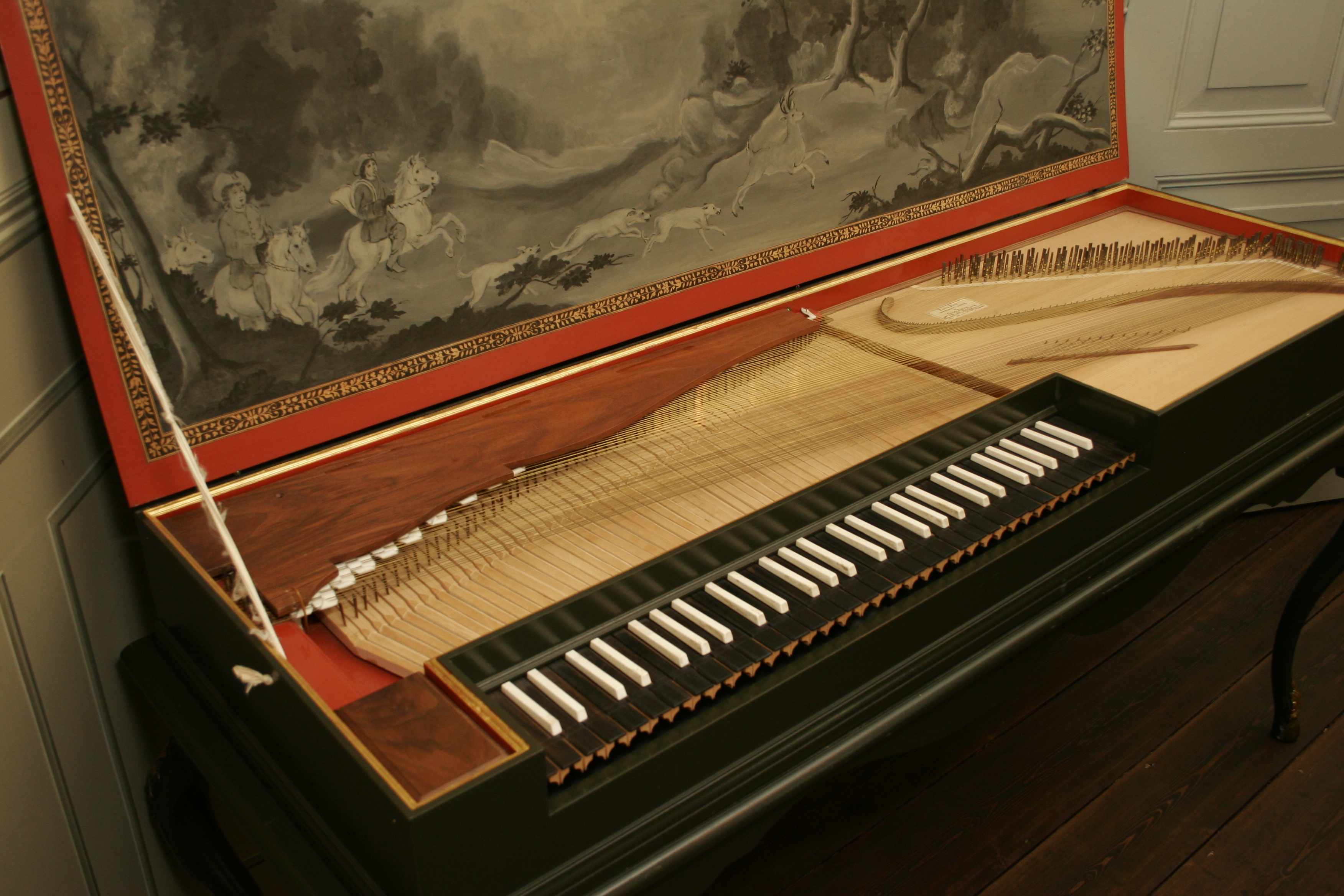 Dechové nástroje
flétna
pozoun
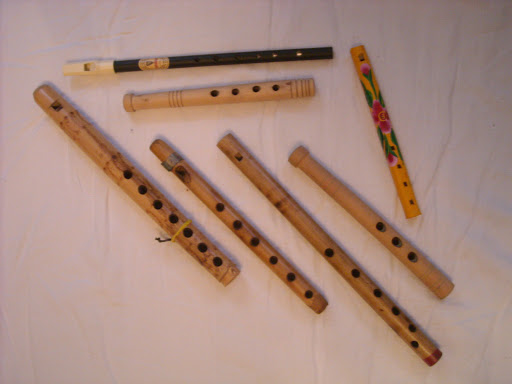 Strunné nástroje
lyra
loutna
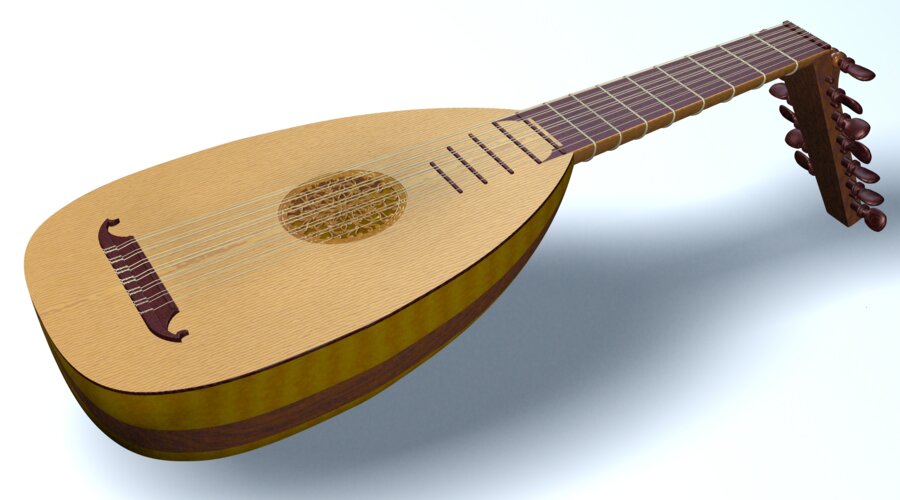 Hudební formy
Využívané hudební formy v období renesance jsou nadále především mše, ale také moteto (tj. obvykle duchovní vícehlasá skladba), madrigal (světská vokální hudba, 4 –6 hlasů) či chanson/šanzon/ (světská píseň, francouzský humorný, až satirický text).

Moteto - https://www.youtube.com/watch?v=--F-wezTC7Y
https://www.youtube.com/watch?v=MxJFMBv4Ibo
Madrigal  - https://www.youtube.com/watch?v=DIZDxaF511I

Chanson - https://www.youtube.com/watch?v=kyZoMhqF_lk
Zajímavé jsou také techniky využívané při skládání hudby. Např. techniku imitace (tj. zpožděné opakování hudebního motivu v jiném hlase) nacházíme v kánonu (u nás jsou v současnosti známé např. Červená se, line záře nebo Bejvávalo dobře).
Hudba a tanec
Stejně jako renesanční architektura, tak také hudba a tanec jsou často otázkou módy a reprezentace panovníků i šlechticů. 
Jsou zakládány dvorské kapely, které hrají při slavnostech, obřadech a různých společenských akcích. 
Včeských zemích je nejznámější tzv. Rudolfínská kapela(rozmach za císaře Rudolfa II.). Jejím kapelníkem byl Philippe de Monte/filipe/, skladatel mší, motet a madrigalů.
PHILLIPE DE MONTE
RUDOLFÍNKSÁ KAPELA
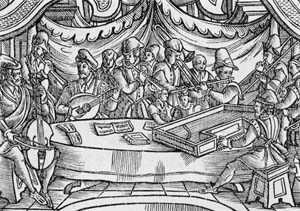 Působil zde také Kryštof Harant z Polžic a Bezdružic, diplomat, spisovatel a skladatel, či Jacobus Hanld Gallus/jakobus/.
KRYŠTOF HARANT Z POLŽIC A BEZDRUŽIC
Jacobus Hanld Gallus
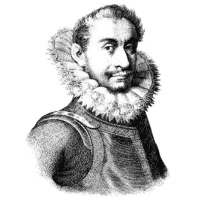 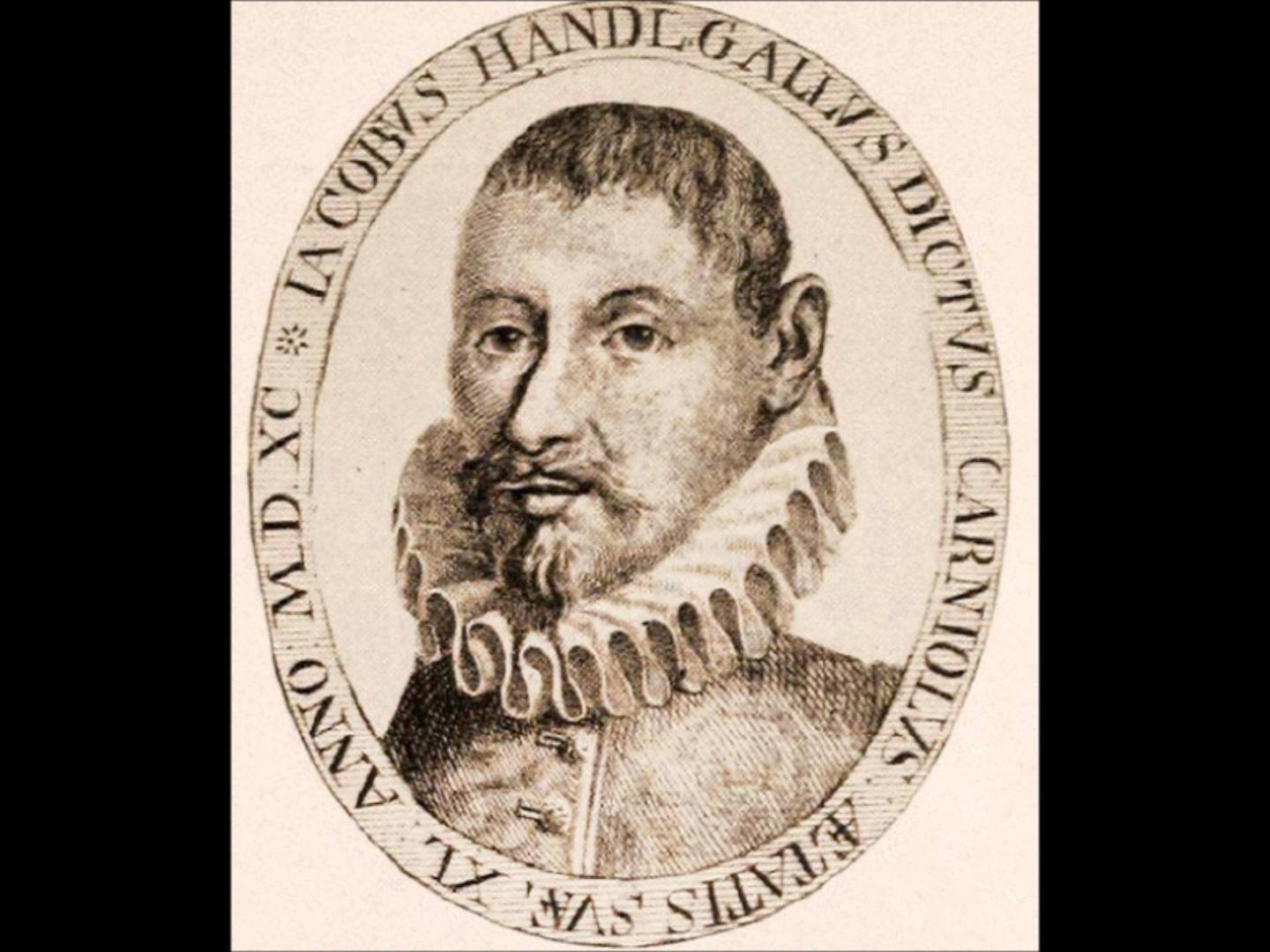 https://www.youtube.com/watch?v=EI2OukEOPf8
HUDBA V ČECHÁCH
Zatímco ve světě se hudba dále vyvíjela, u nás jakoby udělala krok zpět kvůli husitskému období, které se vrátilo k jednohlasému zpěvu (např. chorál Ktož sú Boží bojovníci). Proto se k nám některé hudební formy dostaly se zpožděním.

https://www.youtube.com/watch?v=elskCac9wSI
Chorál – ktož jsú boží bojovníci
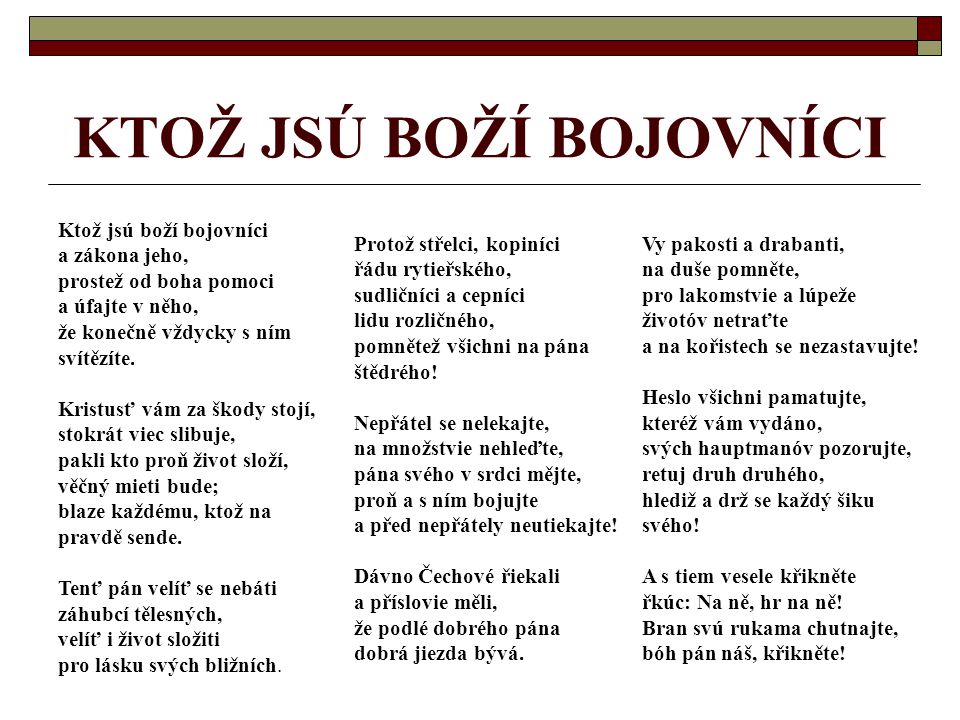 Chorál - ktož sú boží bojovníci -  v novodobém podání
I takto může znít chorál. 

https://www.youtube.com/watch?v=MAvUKldN0_Y

Poznali jste hudebníka a zpěváka? 
Ano, je to Daniel Landa 
Světoví renesanční skladatelé
Mezi světově známé skladatele z období renesance patří: 
Guillaume Dufay/gijóm dyfej/ (1397 -1474) –ve své době vedoucí skladatelská osobnost; psal světské i duchovní skladby, mše, moteta, písně.
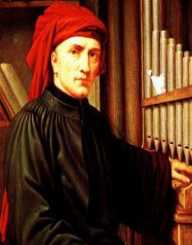 Giovanni Pierluigi da Palestrina/džovany pírlujdži da palestryna/
(asi 1525 –1594) – italský skladatel, varhaník, kantor; jeden z vrcholných představitelů renesanční polyfonní hudby, proslulý především svými klidnými a vyváženými mšemi (např. Misa brevis = krátká mše). 
https://www.youtube.com/watch?v=Tku8ceGJ4dk
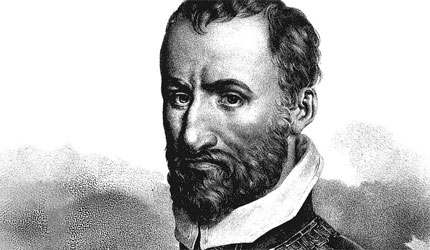 Orlando di Lasso/orlando dy laso/ 
(1532 –1594) – vlámský skladatel, vedle Palestriny jeden z hlavních renesančních skladatelů. Jeho díla jsou velmi rozmanitá – skládal mše, moteta, žalmy, šansony, madrigaly.
https://www.youtube.com/watch?v=K8-IrXDAm8I
Skladba - Stabat Mater
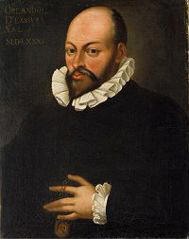 Jan campanus vodňanský
pro 2 sbory Rorandi coeli 

https://www.youtube.com/watch?v=6NCzWhqrOYo

https://www.youtube.com/watch?v=0Y9UVkdly5g
Taneční etuda
More festi querimus 
(žákovská koeda, Jistebnický kancionál, kolem r. 1420)

https://www.youtube.com/watch?v=hz9tjk25laI
Úkol na závěr
Vyplň pracovní list. 
Nejpozději mi vyplnění pracovní list můžeš poslat 3.4.2020

na e-mail : martina.rezacova@zs.lany.cz